Кому нужна вода
Презентацию подготовила учитель 9 «А» класса Готовцева Е.А
Вода нужна растениям
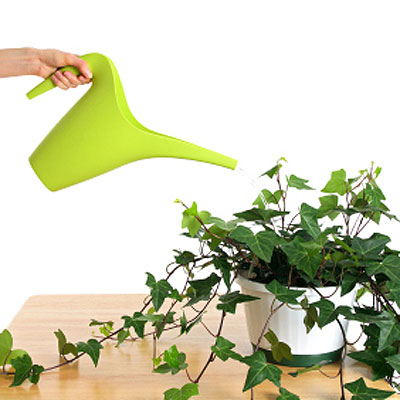 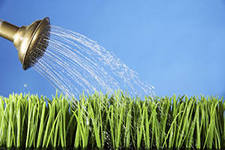 Вода нужна животным
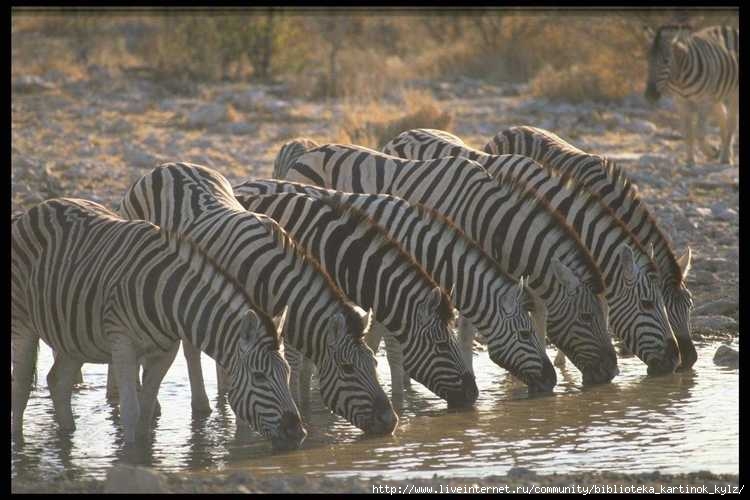 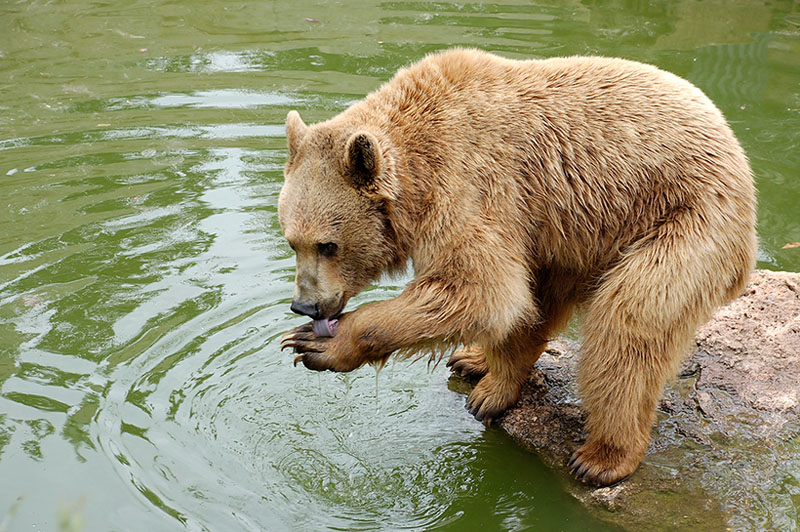 Вода нужна птицам
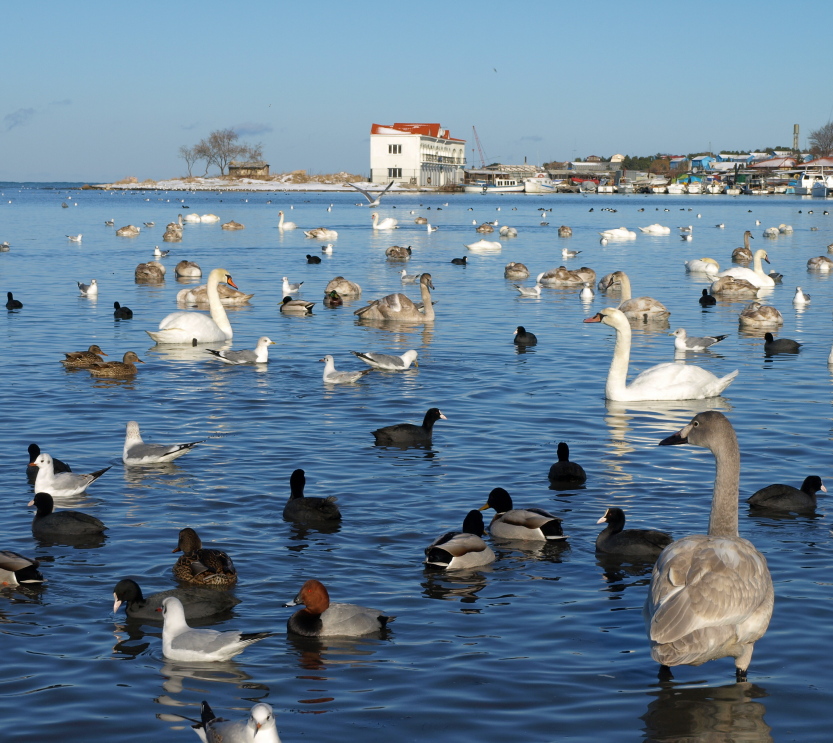 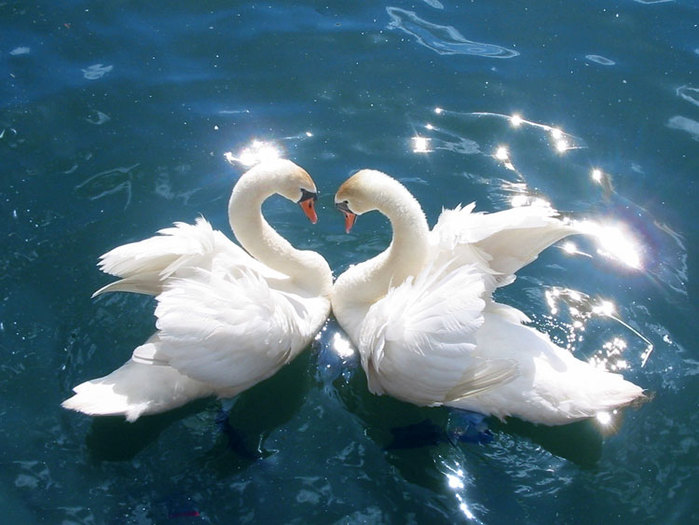 Вода – это среда обитания
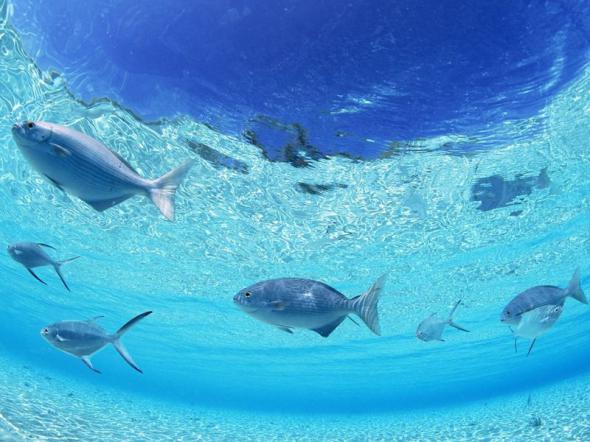 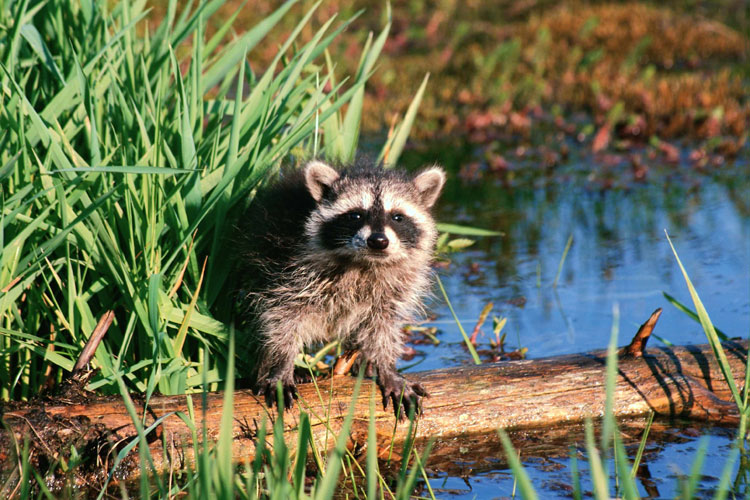 Вода нужна человеку
пить
мыть
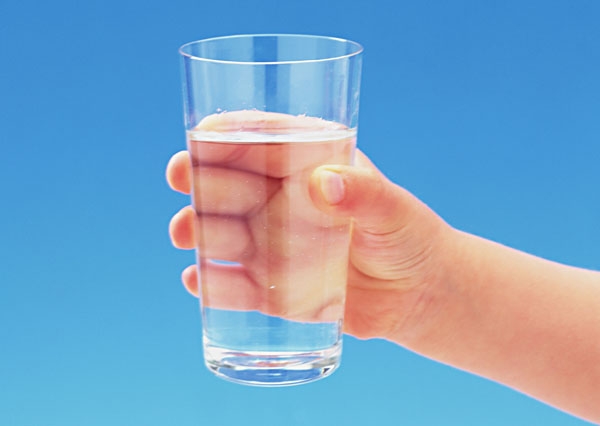 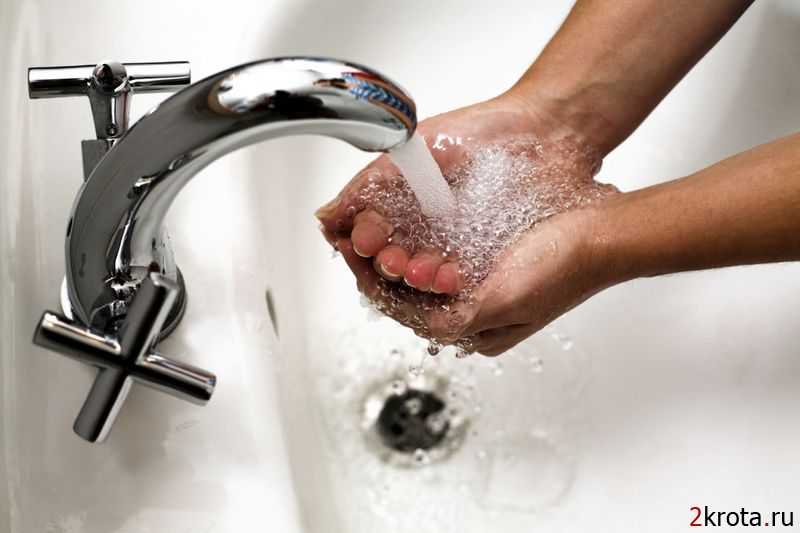 мыть посуду
готовить пищу
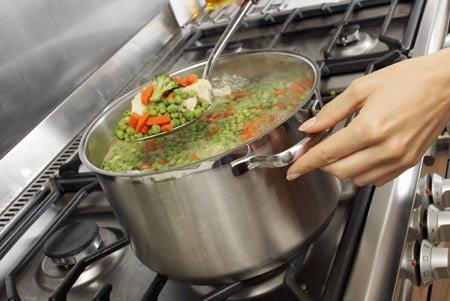 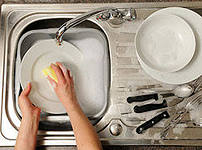 убирать
стирать
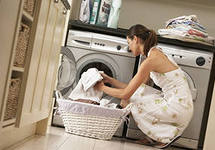 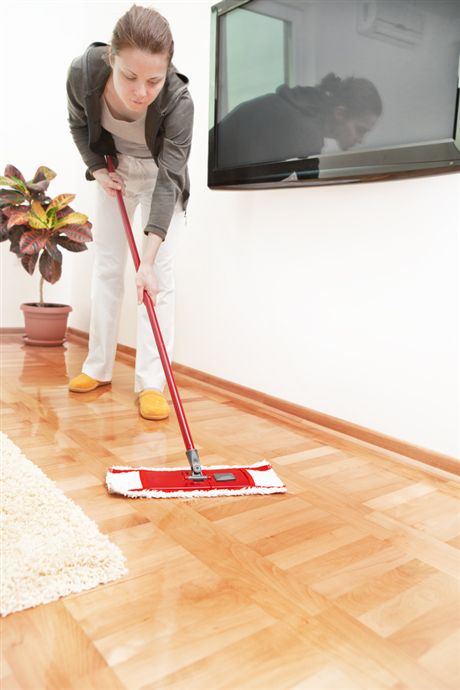 Берегите воду!
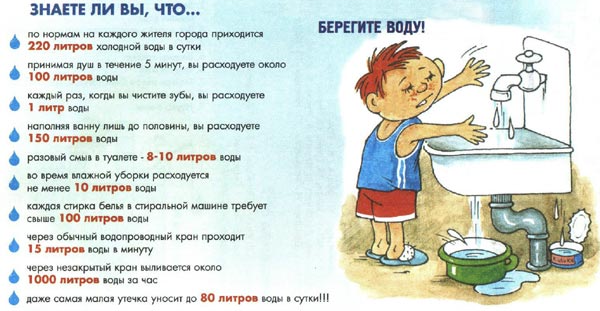 Помыл руки – плотно закрой кран!
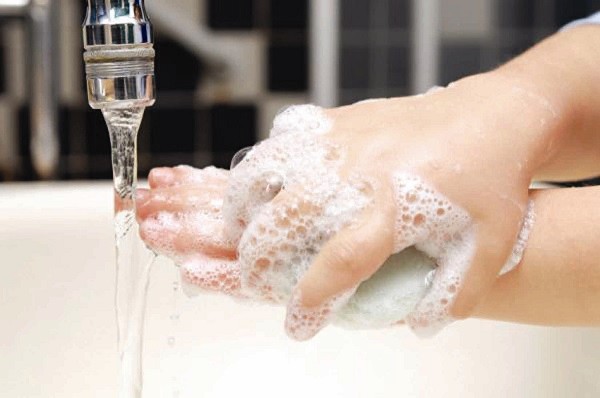 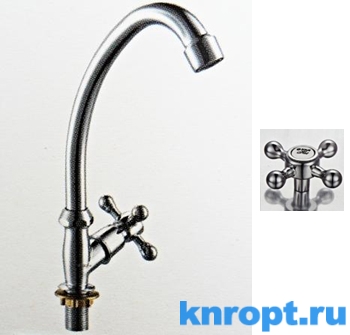 Спасибо за работу на уроке
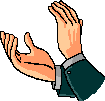